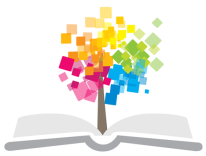 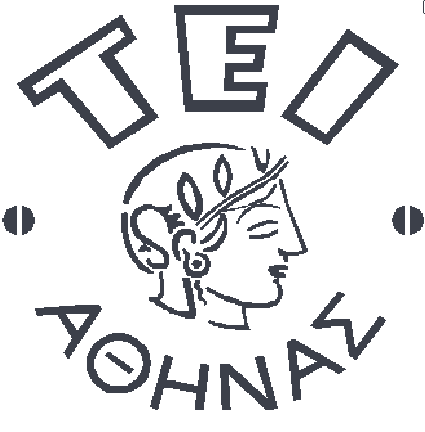 Ανοικτά Ακαδημαϊκά Μαθήματα στο ΤΕΙ Αθήνας
Χημεία Γραφικών Τεχνών
Ενότητα 7: Κύριες κατηγορίες χημικών ενώσεων 

Δρ. Σταματίνα Θεοχάρη Καθηγήτρια Εφαρμογών
Τμήμα Γραφιστικής/Κατεύθυνση Τεχνολογίας Γραφικών Τεχνών
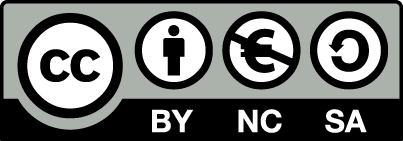 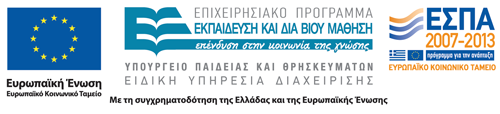 Οξέα – Βάσεις – Οξείδια - Άλατα
1
Οξέα (1 από 2)
Οξέα (σύμφωνα με την θεωρία Arrhenius) ονομάζονται οι υδρογονούχες ενώσεις, που όταν διαλυθούν στο νερό, διίστανται (ιονίζονται) και δίνουν ιόντα υδρογόνου (Η+).
Έχουν γενικό τύπο: ΗΧΑ, όπου ΑΧ- είναι ένα μονοατομικό ή πολυατομικό ιόν.
Τα υδατικά τους διαλύματα εμφανίζουν κοινές ιδιότητες (όξινος χαρακτήρας), που οφείλονται στο κατιόν υδρογόνου (Η+). 
Διακρίνονται στα μη οξυγονούχα ( HCl, HF, HCN) και στα οξυγονούχα οξέα (H2SO4, HNO3, H3PO4).
2
Οξέα (2 από 2)
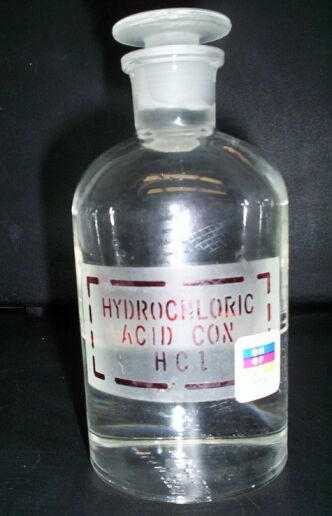 Ανάλογα με τον αριθμό των πρωτονίων που δίνει το μόριο τους κατά την διάλυση τους στο νερό διακρίνονται σε: μονοπρωτικά ή μονοβασικά (HCl ), διπρωτικά ή διβασικά (H2SP4 ), τριπρωτικά ή τριβασικά (H3PO4 ) κτλ. 
Τέλος, ανάλογα με το εάν η διάσταση των οξέων είναι πλήρης ή μερική διακρίνονται στα ισχυρά (HCl, HBr, HNO3) και τα ασθενή οξέα (HCN, H2S,CH3COOH ).
“Hydrochloric acid 05”, από Walkerma διαθέσιμο ως κοινό κτήμα
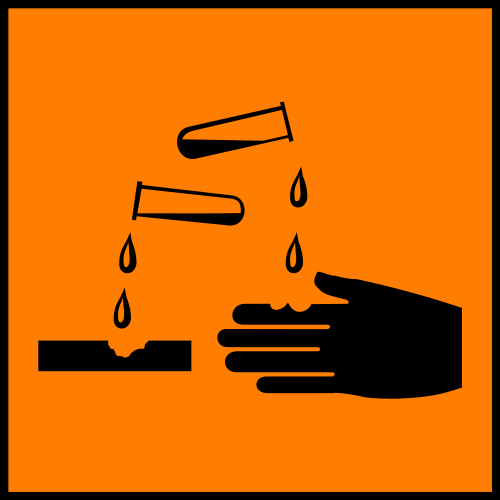 “Hazard C”, από Matthias M. διαθέσιμο ως κοινό κτήμα
3
Όξινος χαρακτήρας
Όξινος χαρακτήρας ονομάζεται το σύνολο των κοινών ιδιοτήτων που παρουσιάζουν τα υδατικά διαλύματα των οξέων : έχουν όξινη γεύση, αλλάζουν το χρώμα των δεικτών, έχουν  pH<7 , αντιδρούν με τις βάσεις και δίνουν άλας και νερό, αντιδρούν με μέταλλα και ελευθερώνουν αέριο υδρογόνο, και τέλος τα υδατικά τους διαλύματα εμφανίζουν ηλεκτρική αγωγιμότητα.
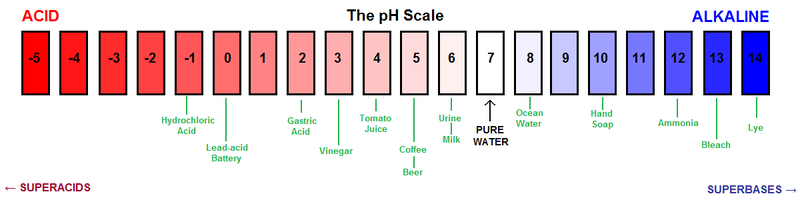 “PH scale 2”, από File Upload Bot (Magnus Manske) διαθέσιμο ως κοινό κτήμα
4
Βάσεις (1 από 3)
Βάσεις, σύμφωνα με τη θεωρία του Arrhenius, ονομάζονται οι ενώσεις, που όταν διαλυθούν στο νερό διίστανται και δίνουν ανιόντα υδροξυλίου (ΟΗ-).
Έχουν γενικό τύπο:  Μ(ΟΗ)Χ, όπου ΜX+ είναι μεταλλικό ιόν.
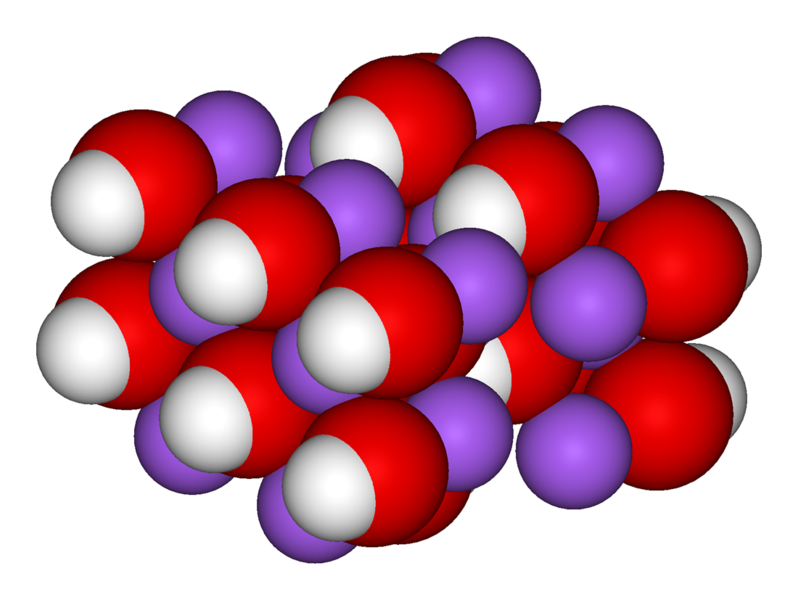 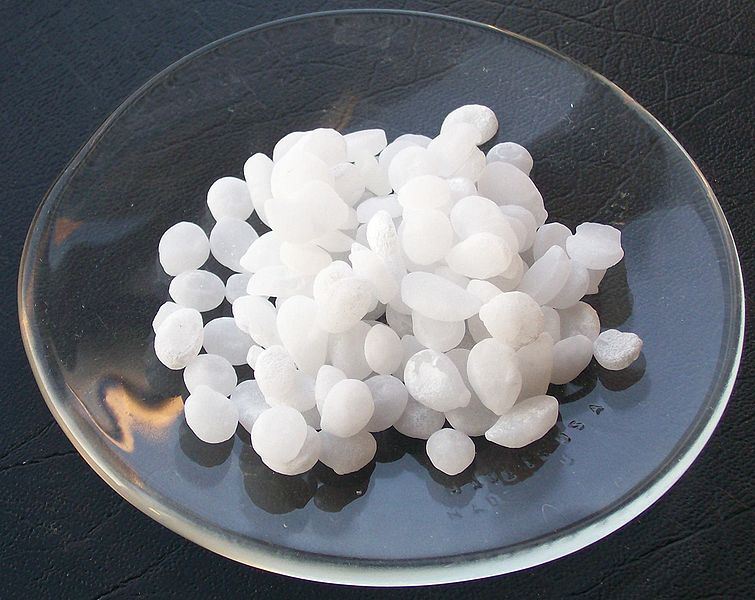 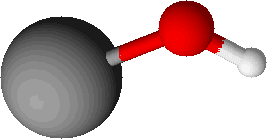 “NaOH”, από Demaiz διαθέσιμο ως κοινό κτήμα
“Sodium-hydroxide-crystal-3D-vdW”, από Quibik διαθέσιμο ως κοινό κτήμα
“SodiumHydroxide”, από Walkerma διαθέσιμο ως κοινό κτήμα
5
Βάσεις (2 από 3)
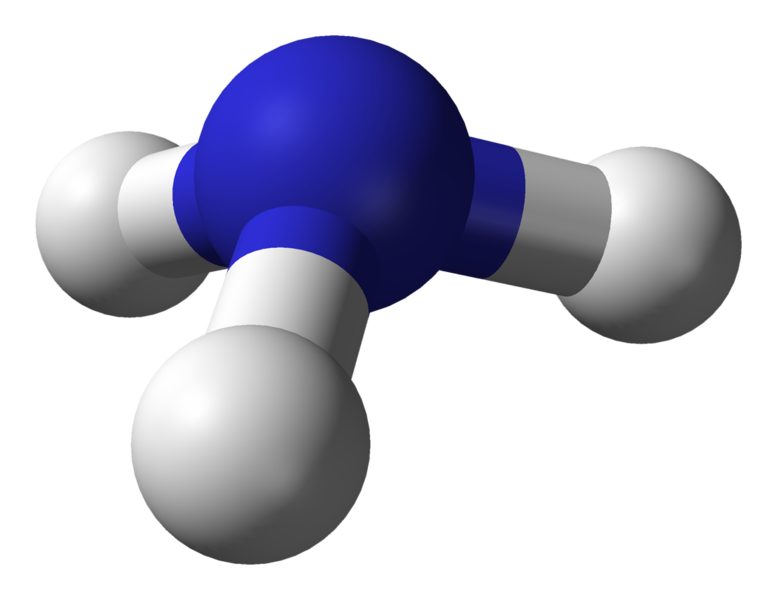 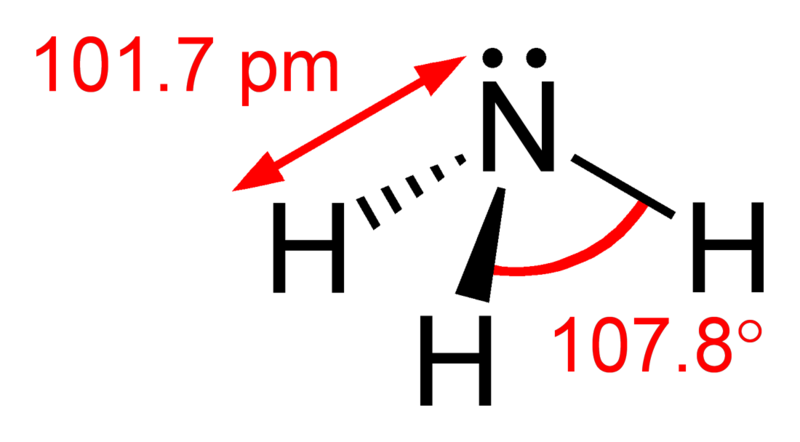 6
“Ammonia-dimensions-from-Greenwood&Earnshaw-2D”, από Benjah-bmm27 διαθέσιμο ως κοινό κτήμα
“Ammonia-3D-balls-A”, από Benjah-bmm27 διαθέσιμο ως κοινό κτήμα
Domain
Βάσεις (3 από 3)
Οι βάσεις διακρίνονται σε μονόξινες ( NaOH) και πολυόξινες ( Ba(OH)2).
Επίσης, σε ισχυρές και ασθενείς, ανάλογα με το εάν η διάστασή τους είναι πλήρης ή μερική. 
Παραδείγματα ισχυρών βάσεων : NaOH, KOH, Ca(OH)2
και ασθενούς βάσης: NH3.
7
Βασικός χαρακτήρας
Βασικός χαρακτήρας ονομάζεται το σύνολο των κοινών ιδιοτήτων που παρουσιάζουν τα υδατικά διαλύματα των βάσεων: έχουν καυστική γεύση και σαπωνοειδή υφή, αλλάζουν το χρώμα των δεικτών, έχουν  pH>7 , αντιδρούν με τα οξέα και δίνουν άλας και νερό, και τέλος τα υδατικά τους διαλύματα εμφανίζουν ηλεκτρική αγωγιμότητα.
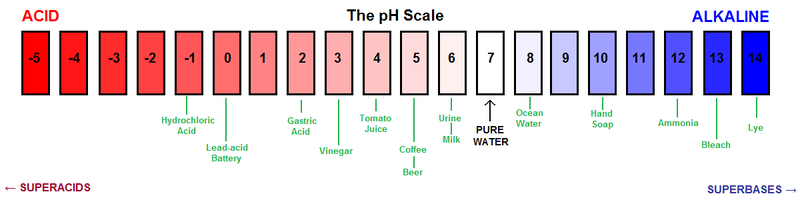 “PH scale 2”, από File Upload Bot (Magnus Manske) διαθέσιμο ως κοινό κτήμα
8
Οξείδια
Οξείδια είναι οι ενώσεις των στοιχείων με οξυγόνο. Έχουν γενικό τύπο : ΣΧΟΥ, όπου Σ στοιχείο (μέταλλο ή αμέταλλο) και Υ ο αριθμός οξείδωσης του Σ.
Τα οξείδια μπορούν να ταξινομηθούν με βάση την χημική τους συμπεριφορά σε όξινα ( CO2, SO3, P2O5, N2O5), βασικά ( CaO, Na2O) και επαμφοτερίζοντα ( ZnO, Al2O3).
9
Άλατα (1 από 2)
Άλατα ονομάζονται οι ιοντικές ενώσεις, που έχουν γενικό τύπο: ΜΥΑΧ, όπου ΜΧ+ μεταλλικό ιόν (κατιόν) και ΑY- ιόν αμετάλλου (ανιόν).
Συνήθως δημιουργούνται ως προϊόντα από τις αντιδράσεις εξουδετέρωσης. Μπορούν επίσης να παραχθούν από την αντίδραση οξέων με μέταλλα (δραστικότερα του υδρογόνου).
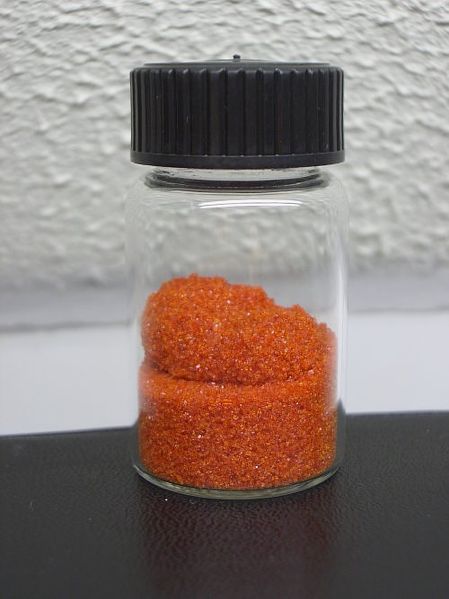 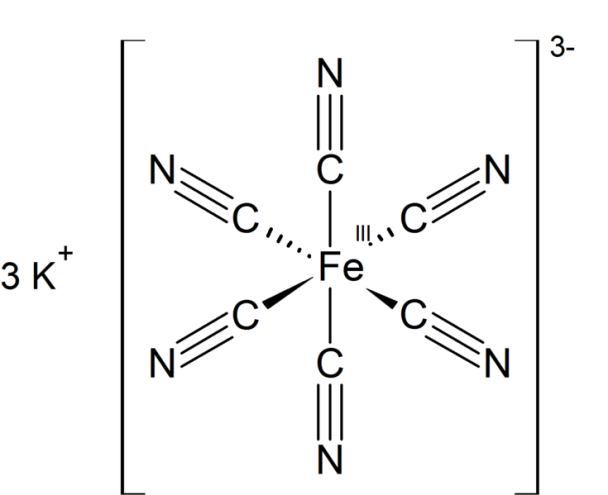 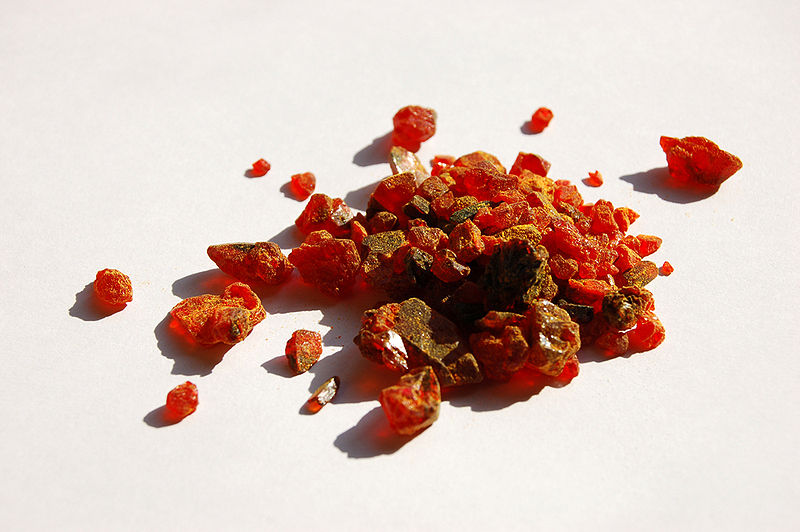 “Structure of potassium ferricyanide”, από LHcheM διαθέσιμο με άδεια CC BY-SA 3.0
“Potassium ferricyanide crystals”, από Chemicalinterest διαθέσιμο με άδεια CC BY-SA 3.0
“Potassium-ferricyanide-sample”, από Benjah-bmm27 διαθέσιμο ως κοινό κτήμα
10
Άλατα (2 από 2)
Μπορούν να διακριθούν σε οξυγονούχα άλατα ( CaCO3, FeSO4, (NH4)2SO4) και μη οξυγονούχα άλατα (NaCl, ZnS ).
Τα άλατα μπορούν να ταξινομηθούν στα απλά άλατα (ουδέτερα άλατα: Na2SO4,  όξινα άλατα: KHCO3 και βασικά άλατα : Al(OH)Cl2), στα μικτά άλατα ( KNaCO3) και στα ένυδρα άλατα (CuSO4. 5H2O).
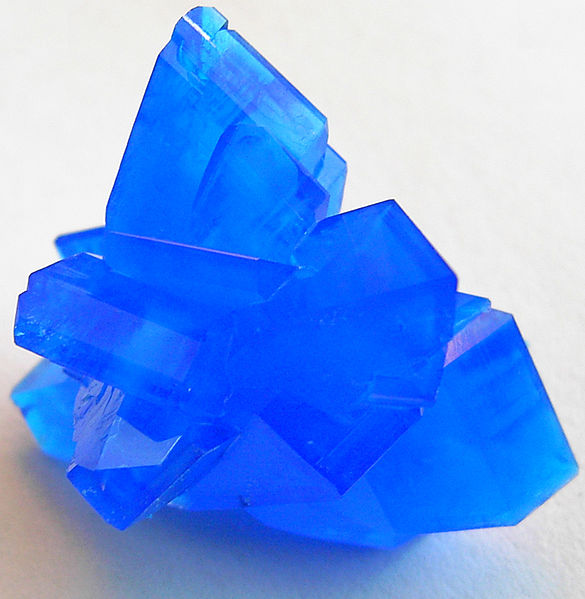 “Copper sulfate”, από Überraschungsbilder διαθέσιμο με άδεια CC BY-SA 3.0
11
Βιβλιογραφία
Βασική Ανόργανη Χημεία, Ν. Κλούρα, εκδ. Τραυλός, Αθήνα, 2000.
Γενική Χημεία, D. Ebbing, S. Gammon, εκδ. Τραυλός, Αθήνα, 2011.
Γενική Χημεία, Γ. Μπαζάκη, Αθήνα.
Χημεία Γραφικών Τεχνών, Ν. Καρακασίδη, εκδ. ΙΩΝ, Αθήνα 2005.
Χημεία, Εισαγωγικές Έννοιες, Ε. Λυμπεράκη, εκδ. Αλτιντζή, Σίνδος, 2009.
Χημεία, Κ. Σαλτερής, εκδ. Σαββάλας, Αθήνα, 2001.
12
Τέλος Ενότητας
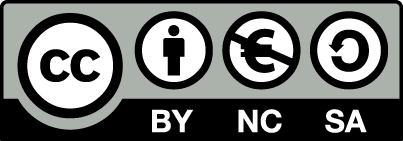 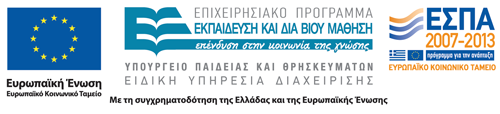 Σημειώματα
Σημείωμα Αναφοράς
Copyright Τεχνολογικό Εκπαιδευτικό Ίδρυμα Αθήνας, Σταματίνα Θεοχάρη 2014. Σταματίνα Θεοχάρη. «Χημεία Γραφικών Τεχνών (Θ). Ενότητα 7: Κύριες κατηγορίες χημικών ενώσεων». Έκδοση: 1.0. Αθήνα 2014. Διαθέσιμο από τη δικτυακή διεύθυνση: ocp.teiath.gr.
Σημείωμα Αδειοδότησης
Το παρόν υλικό διατίθεται με τους όρους της άδειας χρήσης Creative Commons Αναφορά, Μη Εμπορική Χρήση Παρόμοια Διανομή 4.0 [1] ή μεταγενέστερη, Διεθνής Έκδοση.   Εξαιρούνται τα αυτοτελή έργα τρίτων π.χ. φωτογραφίες, διαγράμματα κ.λ.π.,  τα οποία εμπεριέχονται σε αυτό και τα οποία αναφέρονται μαζί με τους όρους χρήσης τους στο «Σημείωμα Χρήσης Έργων Τρίτων».
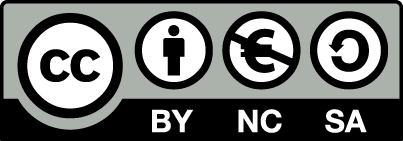 [1] http://creativecommons.org/licenses/BY-nc-sa/4.0/ 

Ως Μη Εμπορική ορίζεται η χρήση:
που δεν περιλαμβάνει άμεσο ή έμμεσο οικονομικό όφελος από την χρήση του έργου, για το διανομέα του έργου και αδειοδόχο
που δεν περιλαμβάνει οικονομική συναλλαγή ως προϋπόθεση για τη χρήση ή πρόσβαση στο έργο
που δεν προσπορίζει στο διανομέα του έργου και αδειοδόχο έμμεσο οικονομικό όφελος (π.χ. διαφημίσεις) από την προβολή του έργου σε διαδικτυακό τόπο

Ο δικαιούχος μπορεί να παρέχει στον αδειοδόχο ξεχωριστή άδεια να χρησιμοποιεί το έργο για εμπορική χρήση, εφόσον αυτό του ζητηθεί.
Διατήρηση Σημειωμάτων
Οποιαδήποτε αναπαραγωγή ή διασκευή του υλικού θα πρέπει να συμπεριλαμβάνει:
το Σημείωμα Αναφοράς
το Σημείωμα Αδειοδότησης
τη δήλωση Διατήρησης Σημειωμάτων
το Σημείωμα Χρήσης Έργων Τρίτων (εφόσον υπάρχει)
μαζί με τους συνοδευόμενους υπερσυνδέσμους.
Χρηματοδότηση
Το παρόν εκπαιδευτικό υλικό έχει αναπτυχθεί στo πλαίσιo του εκπαιδευτικού έργου του διδάσκοντα.
Το έργο «Ανοικτά Ακαδημαϊκά Μαθήματα στο ΤΕΙ Αθηνών» έχει χρηματοδοτήσει μόνο την αναδιαμόρφωση του εκπαιδευτικού υλικού. 
Το έργο υλοποιείται στο πλαίσιο του Επιχειρησιακού Προγράμματος «Εκπαίδευση και Δια Βίου Μάθηση» και συγχρηματοδοτείται από την Ευρωπαϊκή Ένωση (Ευρωπαϊκό Κοινωνικό Ταμείο) και από εθνικούς πόρους.
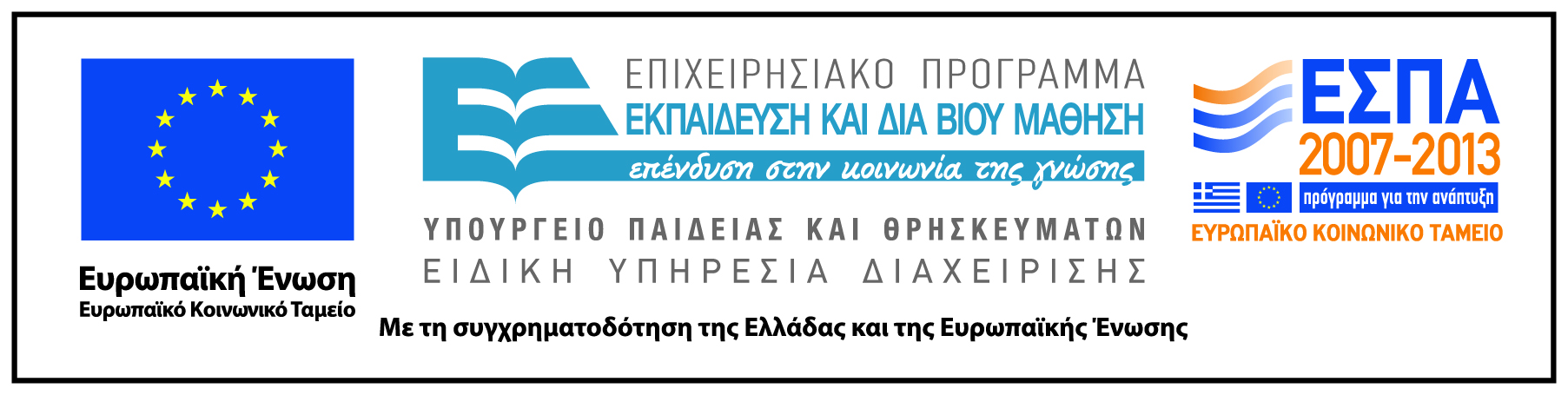